Pole na zdjęcie ilustrujące zgłoszenie
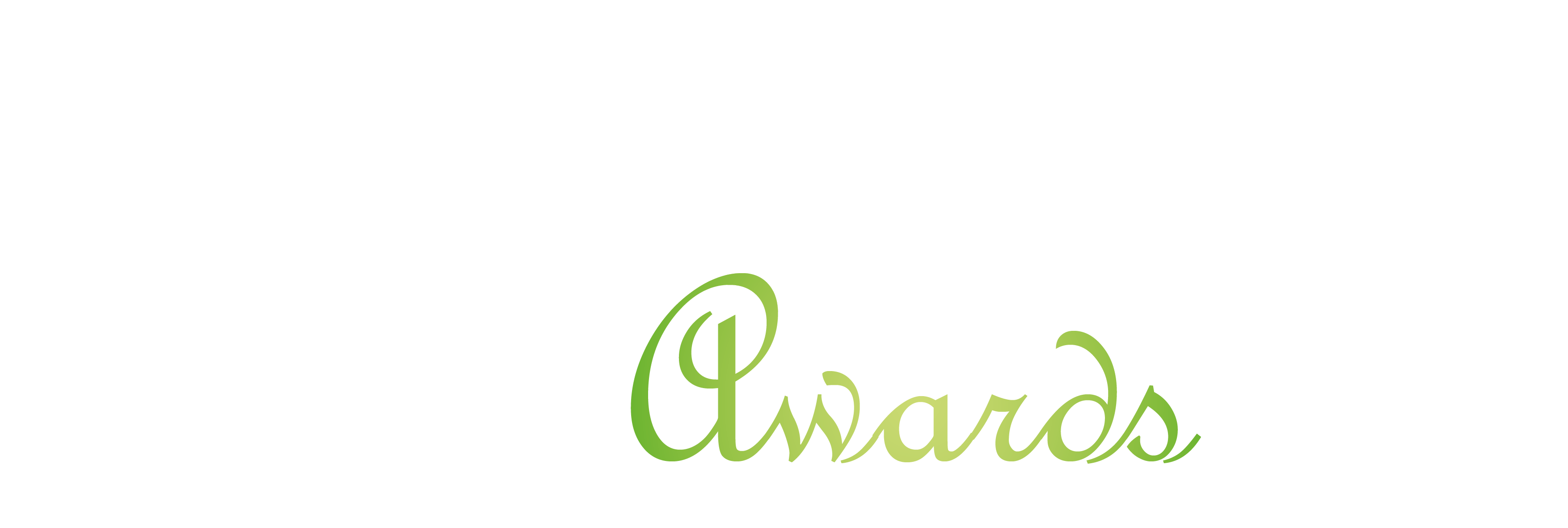 Kategoria: Najlepsza ekologiczna modernizacja
Zgłoszenie:
Pole na zdjęcie ilustrujące zgłoszenie
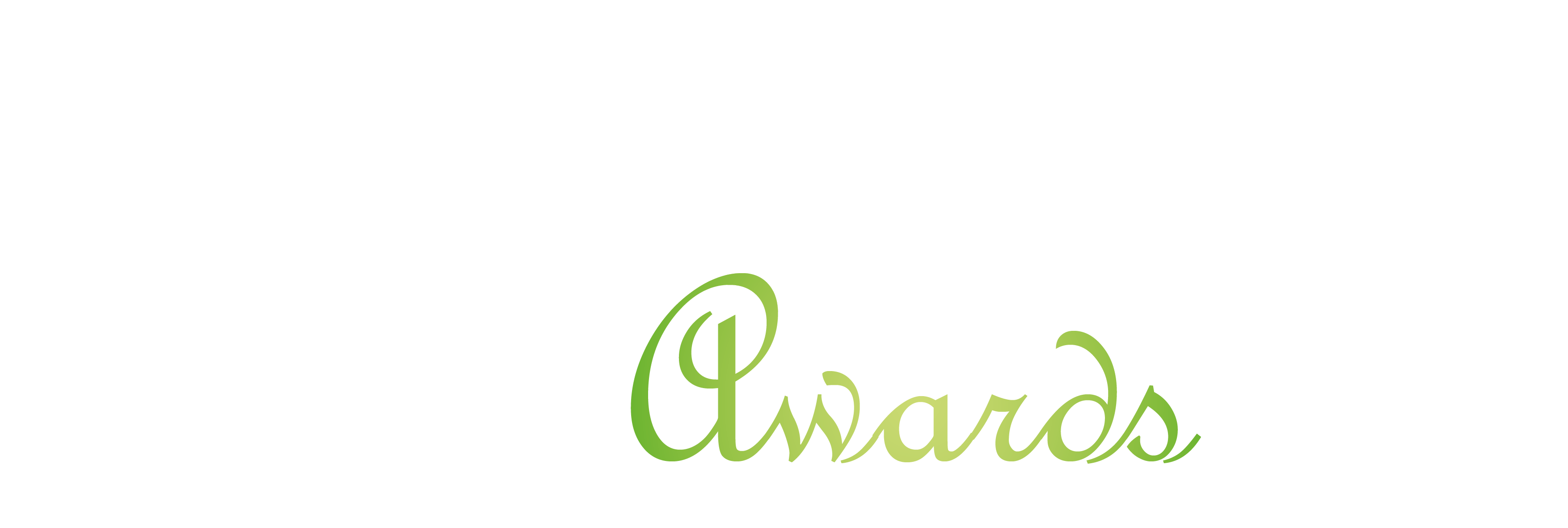 Kategoria: Najlepsza ekologiczna modernizacja
Zgłoszenie:
Pole na zdjęcie ilustrujące zgłoszenie
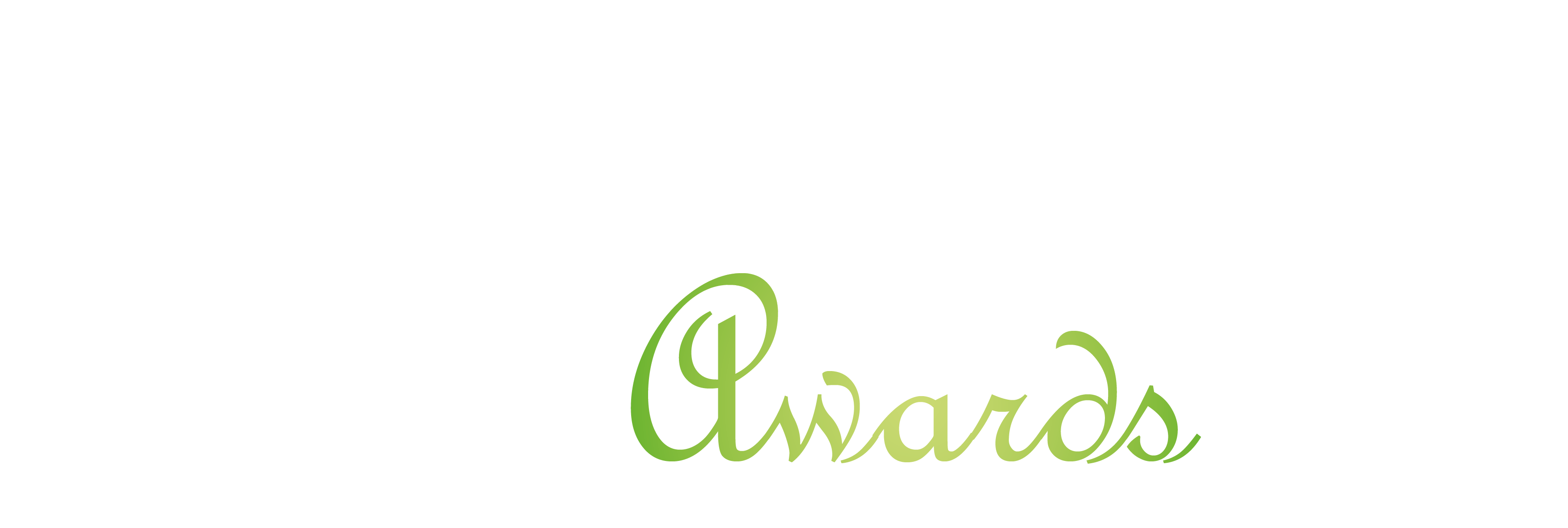 Kategoria: Najlepsza ekologiczna modernizacja
Zgłoszenie: